FLSA $58,656 MINIMUM SALARY UPDATE
Effective January 1, 2025Fair Labor and Standards Act April 2024 final rule
[Speaker Notes: https://www.dol.gov/agencies/whd/fact-sheets/17s-overtime-educational-institutions#:~:text=Teachers,See%2029%20CFR%20541.303%20
https://www.dol.gov/agencies/whd/overtime/salary-levels
https://www.dol.gov/agencies/whd/flsa]
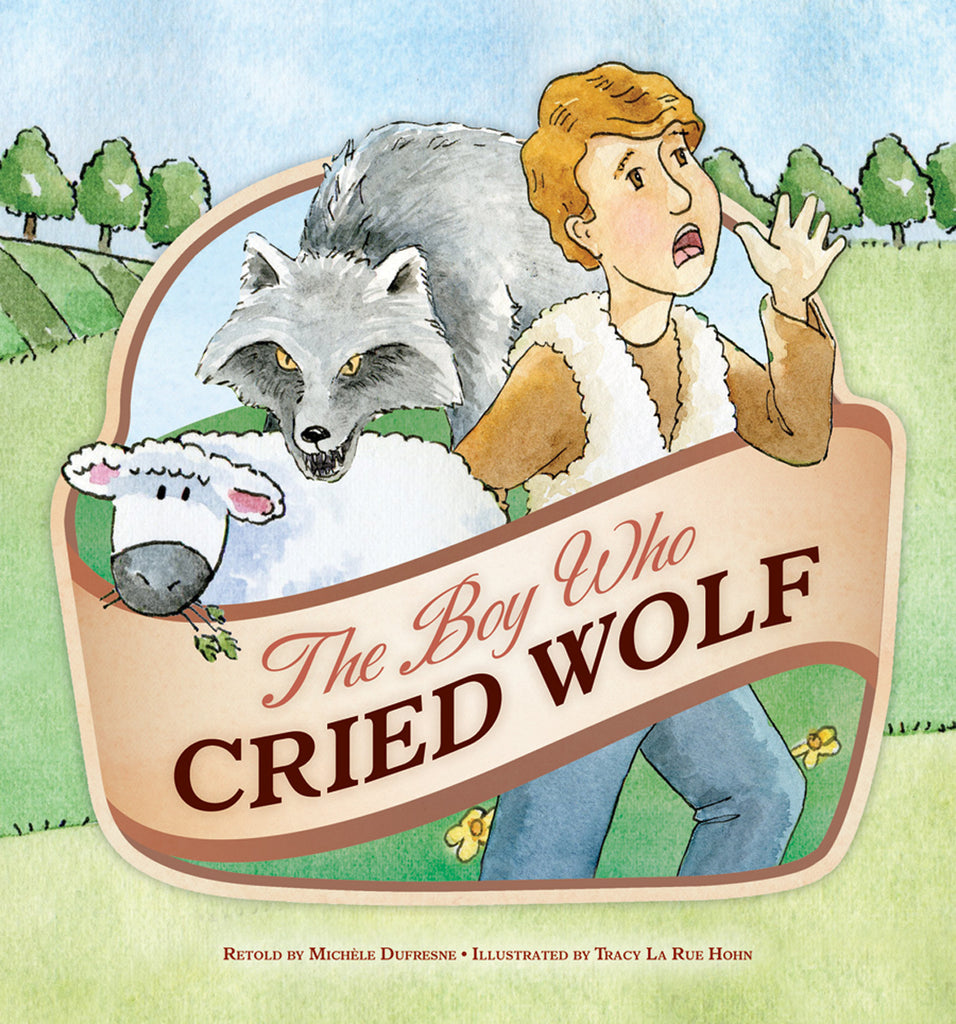 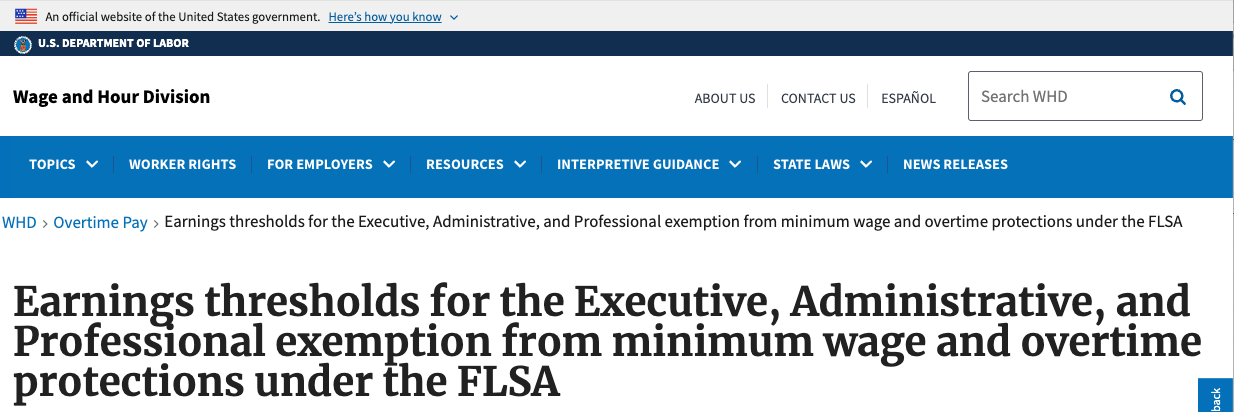 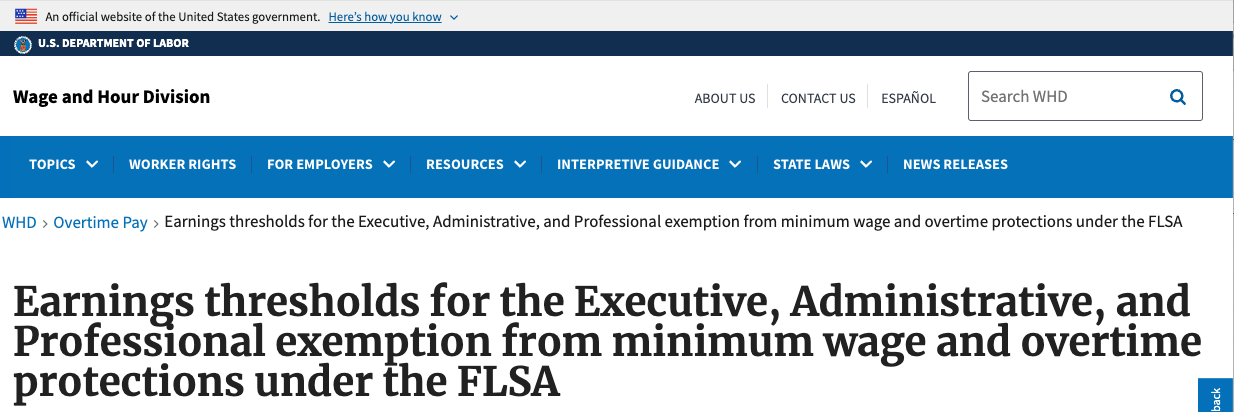 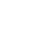 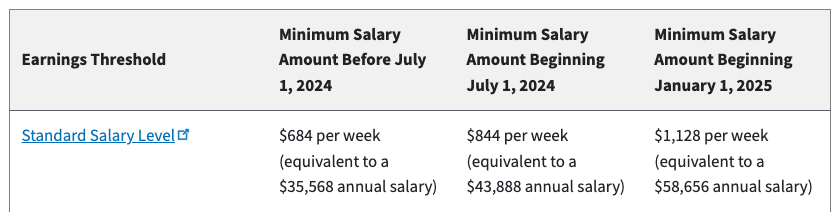 ✅
[Speaker Notes: https://www.dol.gov/agencies/whd/overtime/salary-levels]
January 1, 2025 (<8 weeks away)
$58,565
minimum salary, to be exempt from overtime
Implications
~1,900 staff members
24% 
(almost 1 in every 4)
Actions
Realize that without legal injunction, this may impact you and your budget 
Communicate with your staff about this – we’re going to as well.
Manager training first; staff training next, BEFORE 2024 Winter break
Questions? HRComp@tamu.edu

Thank you